GUIONES
LOGISTICA DE ENSAMBLE
FORMACIONES
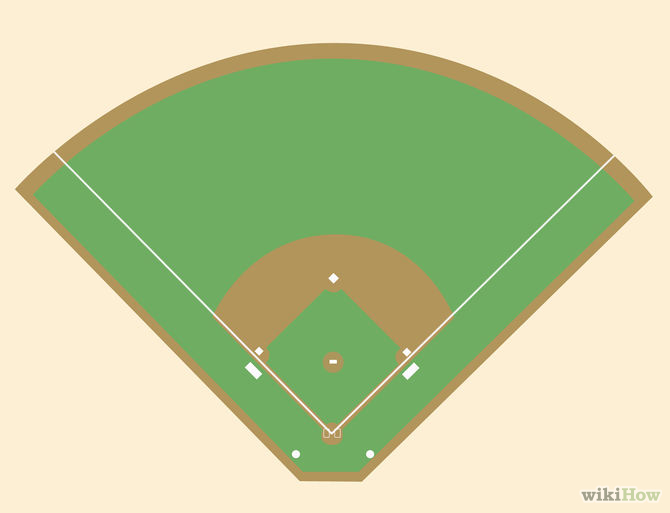 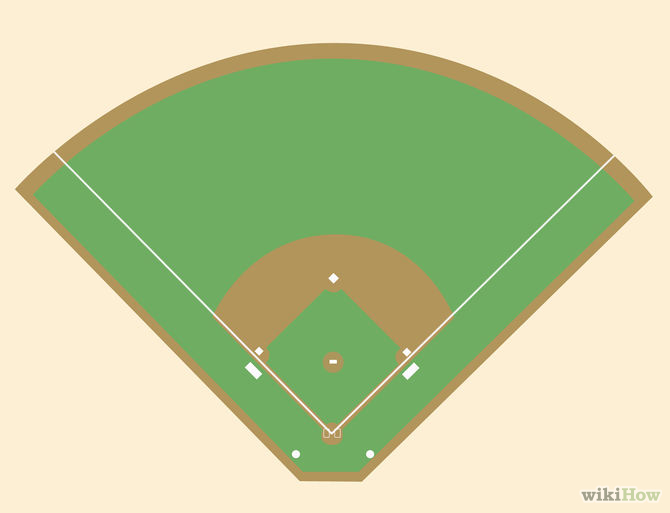 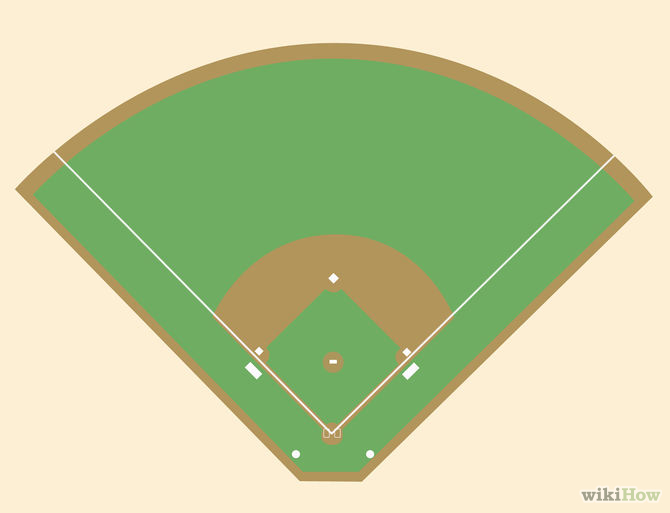 GRACIAS